>>Slide 1 Independent Living Research Utilization
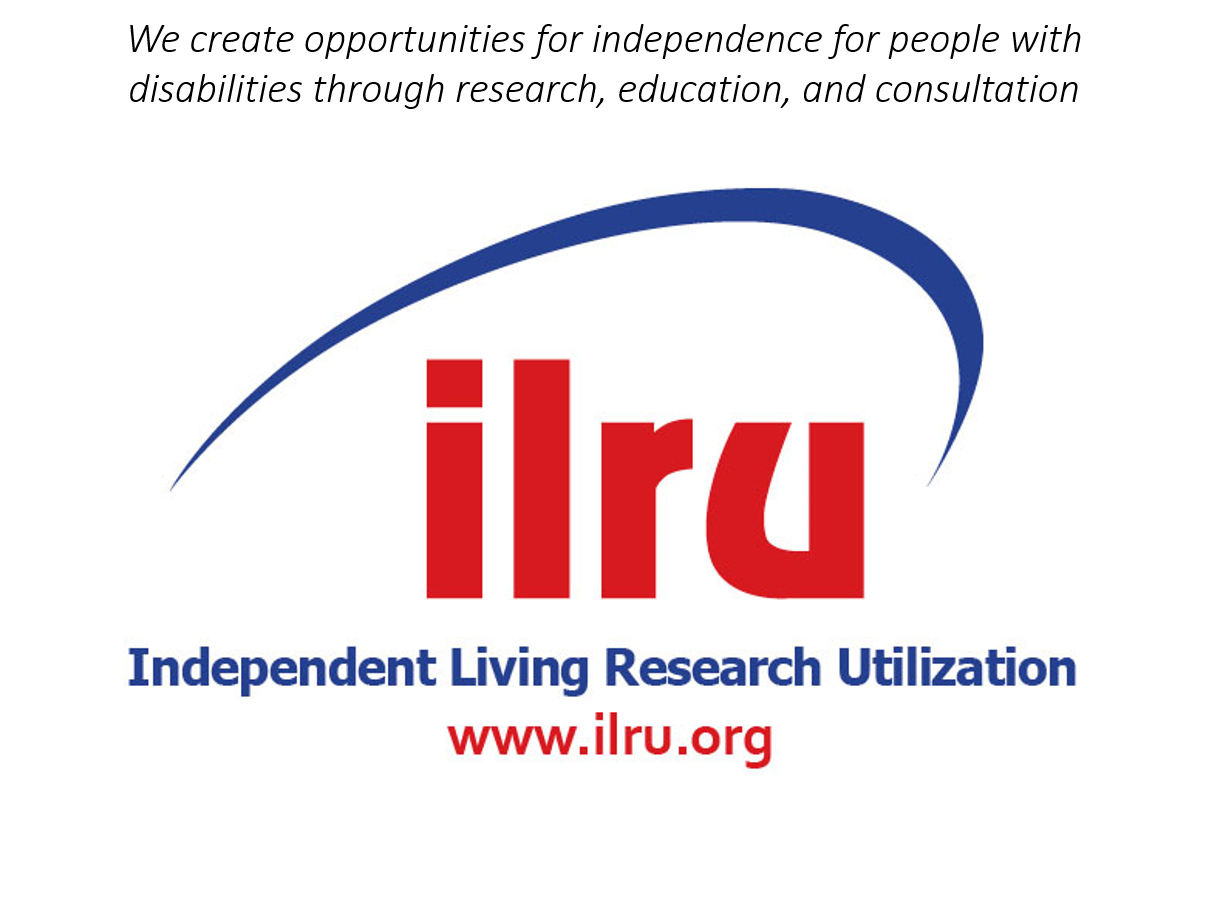 1
>>Slide 2Coordinating Accessible & Engaging Virtual Events for CILs and SILCs: A Panel Discussion of Promising Practices Presenters:Brooke CurtisTim FuchsSierra RoysterMary WillardDecember 8, 2021
2
>>Slide 3 Welcome and Housekeeping
CART Captioning & ASL Interpreters are available.
We are screen sharing, so please ensure you are in side-by-side mode.
We will have audience Q&A today.  You may submit a question through: 
Zoom Q&A Tab
Email tim@ncil.org
Phone callers only may press *9 on their keypad
Submit questions anytime, but we will wait for our Q&A break to address them.
Please fill out the evaluation after today’s event.
3
>>Slide 4 Meet the Presenters
Brooke Curtis, Moderator
Tim Fuchs
Mary Willard
Sierra Royster
4
>>Slide 5 What You Will Learn
Effective strategies for ensuring all aspects of virtual events are fully accessible including registration, paywall, and event communications
Accessibility features offered by the Zoom platform
Ways to improve virtual engagement and combat virtual burnout
5
>>Slide 6 What platforms do you use for webinars and virtual events and why?
6
>>Slide 7 What are things you do before your events to plan for full access?
7
>>Slide 8 How do you make sure that your speakers and presenters follow your accessibility guidelines and that the event is accessible to them, too?
8
>>Slide 9 What do you do during the live event to make it accessible?What are some of the key lessons learned from running accessible virtual events?
9
>>Slide 10 What can we do about virtual burnout and what methods can you use to make virtual events fun and engaging?
10
>> Slide 11 Additional Resources
Technology Tips: How to Select the Technology that Meets your Needs (https://www.ilru.org/technology-tips-how-select-technology-meets-your-needs)
Assistive Technology Resources for CILs and SILCs (https://www.ilru.org/assistive-technology-resources-for-cils-and-silcs)  
Technology Options During the COVID-19 Pandemic: A Q&A Session for CILs and SILCs – On-Demand Training (https://www.ilru.org/training/technology-options-during-covid-19-pandemic-qa-session-for-cils-and-silcs) 
For further assistance, please contact the IL-NET at ilru@ilru.org
11
>>Slide 12 Final Questions and Evaluation Survey
Any final questions?
Directly following the webinar, you will see a short evaluation survey to complete on your screen. We appreciate your feedback!

https://uthtmc.az1.qualtrics.com/jfe/form/SV_7NEwTjj262wb9RQ
12
>> Slide 13IL-NET Attribution
The IL-NET is supported by grant numbers 90ILTA0002 and 90ISTA0002 from the U.S. Administration for Community Living, Department of Health and Human Services, Washington, D.C. 20201. Grantees undertaking projects under government sponsorship are encouraged to express freely their findings and conclusions. Points of view or opinions do not, therefore, necessarily represent official Administration for Community Living policy.
13